Готовимся к ОГЭ 2025 по математике,решение задания №23
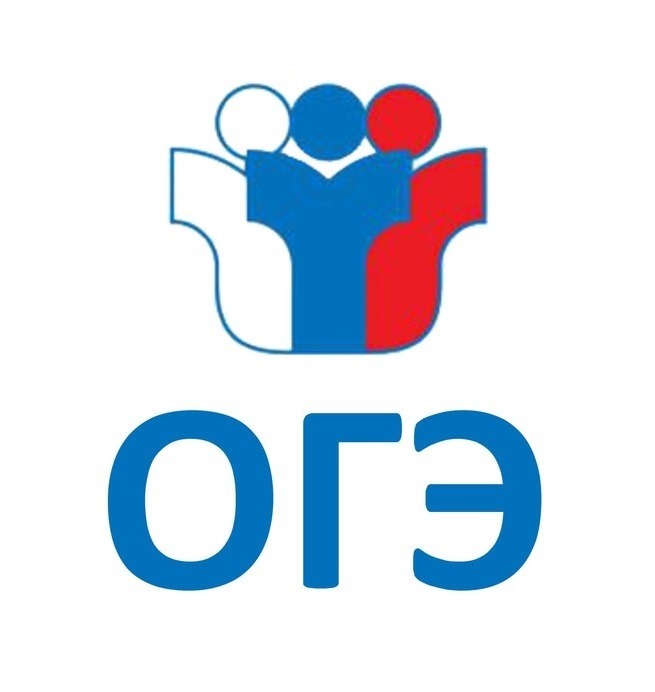 учитель математики
Матюха Эльвира Анатольевна
Задачи.
1. Катет и гипотенуза прямоугольного треугольника равны 20 и 52.Найдите         высоту, проведённую к гипотенузе.
2.  Окружность пересекает стороны АВ и АС треугольника АВС в точках К и Р соответственно и проходит через вершины В И С. Найдите длину отрезка КР, если АК=14, а сторона АС в 2 раза больше стороны ВС.
3.  Углы В и С  треугольника АВС равны соответственно 71⁰ и 79⁰. Найдите ВС, если радиус окружности, описанной около треугольника АВС, равен 8.
4.  Высота ромба АН ромба АВСD  делит сторону СD на отрезки DH=20 и СН=5. Найдите высоту ромба.
5.  Прямая, параллельная стороне АС  треугольника АВС, пересекает стороны  АВ и ВС в точках M и N соответственно. Найдите BN, если MN=13, АС=65, NC=28.
6.  Точка Н является основанием высоты,  проведённой из вершины прямого угла В треугольника АВС к гипотенузе АС. Найдите АВ, если АН=10, АС=40.
7.  Отрезки АВ и DC лежат на параллельных прямых, а отрезки АС и  BD пересекаются  в точке М. Найдите МС, если АВ=12, DC=48, АС=35.
8.  Расстояние от точки пересечения диагоналей ромба  до одной из его сторон равно 14, а одна из его диагоналей ромба равна 56. Найдите углы ромба.
Задача 1.
В
Дано: ∆АВС-прямоугольный АВ=20,            
              АС=52.
  Найти : ВН-?
48
20
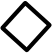 С
А
Н
52
Задача 2.
В
К
х
?
14
С
Р
2х
А
Задача 3.
В
О
71
?
О
О
8
79
С
А
В
А
С
Задача 4.
H
D
5
25
20
Задача 5.
В
?
N
М
13
28
C
А
65
Задача 6.
С
Н
40
10
А
В
?
Задача 7.
12
А
В
М
35
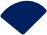 ?
С
D
48
Задача 8.
С
О
В
D
14
28
Н
А
Литература:
ОГЭ. Математика : типовые экзаменационные варианты : 36 вариантов / под ред. И. В. Ященко. — М., 2022. — 240 с. — (ОГЭ. ФИЛИ — школе).